The Casimir Effect
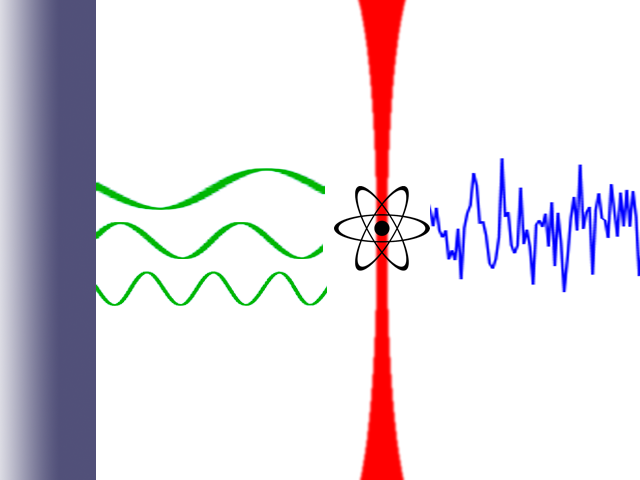 Optical Lattice
Surface
Vacuum Fluctuations
All Frequencies Allowed
Standing Waves Only
Net Force
Surface
Strontium
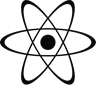 Emission
Spectrum
Potential
Energy